La CNCC organise
Un débat sur : 
Les principales dispositions de la LF 2025
-Présentation par:   Mr S.KACI AISSA
                                  
-Date et lieu:  26 décembre 2024 à OUED SOUF
1
PROGRAMME


Indicateurs du cadrage macroéconomique et financier 2025-2027
Equilibres budgétaires 2025-2027
Analyse des principales dispositions législatives de la LF 2025
1
- Nouvelle structure LF selon la LOLF:

	La loi n° 18-15 du 02 septembre 2018, relative aux lois de finances a prévu une nouvelle forme de présentation de la loi de finances.

	De même que cette loi a prévu de nouveaux documents, à déposer au niveau de l’APN, avec le projet de loi de finances.
2
Liste des tableaux annexes à la LF	
	
	Les LF antérieures contenaient 03 tab annexes: 
-Etat A: recettes 
-Etat B: dépenses de fonctionnement  
-Etat C: dépenses d’équipement
	
	A partir de 2023, la LF prévoit 08 tab annexes:
Annexe A-catégories des recettes
Annexe B-dépenses par ministère et par programme
Annexe C-liste et contenu des CAS 
-Annexe D-Equilibre budgétaire, financier et économique
-Annexe E-liste des impôts et taxes affectés aux CL 
Annexe F-liste et affectation des taxes parafiscales
Annexe G-prélèvements sociaux par organisme 
Annexe H- liste et montants des dépenses implicites

 NB: nombre de pages consacrées aux tableaux chiffrés:  21 sur 64, soit 30%
2
I-Cadrage macro-économique et financier 2025-2027
2
- Indicateurs macro-économiques 2025-2027 :
-Croissance économique sectorielle 2025-2027 :
-Rappel Croissance économique 2024-2026 :-PIB en valeur 2024 = 35.527 -Total VA 2024 = 33.383
Q –HC 2025: production commerciale: 175 MTEP
	-Export: 99,3 MTEP
	-MN: 76?4 MTEP
8
Affectation de la Fiscalité Pétrolière Recouvrée
FPB (prix référence LFC 60 $)
FRR (plus-value 70- 60)
F/Sud : 2%
Budget Etat
F/HP 3%
F/ER 1% RP
ALNAFT et ARH 0,5% RP
F/Retraite 3%
8
II-Equilibres budgétaires 2025-2027
8
- Equilibre budgétaire 2025-2027 :
Equilibre budgétaire 2025
Dépenses de transfert: 5928 (35% BE)
	-OAIC: 348
	-ONIL: 100
	-Eau dessalée: 88
	-Energie: 23
	-Sucre et huile: 100
Equilibre budgétaire 2025
Endettement public: juin 2024
	-Interne : 15795 mds DA
	-Externe : 854 millions $
-Rappel -Equilibre budgétaire 2024-2026 :
-Fiscalité affectée aux CL 2024 :(546 mds DA)
-Estimation des dépenses implicites:coût budgétaire des exonérations (616,5)
Ressources caisses SS (en mds DA)
Taux de cotisation CNAS (part patronale et part ouvrière)
Tableau récapitulatif des taux de cotisation


		


N.B : Il faut noter qu’une cotisation supplémentaire de 0,5 % prélevée par l’employeur sur le fond des œuvres sociales et destinée au financement du logement social (FNPOS) vient s’ajouter au 34,5% pour faire un total global de 35%.
-Délai de paiement: 30 j du mois ou du trimestre. Dépôt DAS au plut tard le 31/01/N+1
19
III- Analyse des principales 
DISPOSITIONS LEGISLATIVES 2025
Dispositions fiscales 
108 art (de 5 à 112)
Dispositions fiscales diverses 
28 art (de 113 à 140)
Dispositions douanières 
19 art (141 à 159)
LF 2025
Comporte 222 articles
Dispositions domaniales 
12 art (161 à 172)
Dispositions diverses
 33 art (de 173 à 205)
Autres dispositions 
(budget et CAS)
19 art (de 206 à 222)
19
III-1- Analyse des mesures fiscales 
de la LF 2025
Dispositions fiscales : CIDTA
IRG – PP
IBS- PM
Dispositions fiscales : CIDTA
-Références: art 05 et art 80-2 CIDTA

-Objet de la mesure: précision du lieu de déclaration des PVC de titres - PP


-Résidents : auprès de la recette des impôts de rattachement du siège social de la société, au lieu du lieu de résidence du cédant

-Non résidents : recette des impôts de rattachement du siège social de la société, au lieu du receveur des impôts du lieu de siège social de la société
Dispositions fiscales : CIDTA
-Références: art 5 et art 80-ter CIDTA

-Objet de la mesure: précision sur exonération d’IRG/PVC de biens immobiliers


	Sont exonérées de l‘impôt sur le revenu global, les plus-values de cession : 
-d’un bien immobilier dépendant d’une succession, pour les besoins de la liquidation d‘une indivision successorale existante. 

Précision: Ces dispositions s’appliquent, lorsqu’il est dûment justifié l’indivisibilité matérielle ou juridique du bien immobilier objet de cession.
Dispositions fiscales : CIDTA
-Références: art 6 et art 80 quater CIDTA

-Objet de la mesure: obligation de déclaration, même en l’absence de PVC - PP

	Les contribuables n’ayant pas réalisé les plus-values de cession , sont tenus de souscrire auprès du service fiscal compétent, une déclaration , dans un délai de trente (30) jours, à compter de la date d’établissement de l’acte de vente. 
	Lorsque le vendeur n’est pas domicilié en Algérie, la déclaration est souscrite par son mandataire dûment habilité.
Dispositions fiscales : CIDTA
-Références: art 7 et art 99-1 CIDTA

-Objet de la mesure: changement du délai de déclaration annuelle IRG
	
	*Les personnes imposables à l‘IRG sont tenues de souscrire ,auprès du service fiscal du lieu de leur domicile, la déclaration de leur revenu global G01 , au plus tard le 30 juin de chaque année, au lieu de 30 avril
Dispositions fiscales : CIDTA
-Références: art 8 et art 104-5-b CIDTA
-Objet de la mesure: précision des modalités de réinvestissement de la PVC des titres -PP	
	Les PVC de titres  donnent lieu à une imposition au taux de 15%, libératoire d‘IRG. 
	Un taux réduit fixé à 5 % est applicable si le contribuable prend l’engagement de réinvestir le montant de la plus-value réalisée, au plus tard le 31 décembre de l’année suivant celle au cours de laquelle la cession a été réalisée. 
	Cet engagement de réinvestir doit être annexé à la déclaration souscrite. 
	Dans le cas de non-respect de l’engagement de réinvestissement, dans le délai fixé, il est procédé au rappel de la différence entre le montant des droits qui auraient dû être acquittés et celui versé, avec application d’une majoration de 25%.
Dispositions fiscales : CIDTA
Nouvelles dispositions IRG/PP:



Q: différentes catégories de revenus soumis à l’IRG et leurs modes d’impositions ?
Dispositions fiscales : CIDTA
-Références: art 10,11 LF et arts 147 quater, 171 CIDTA
-Objet de la mesure: précisions sur la déductibilité des charges de R/D,

	*en cas d’investissement, simultanément, dans la recherche et le développement en entreprise et dans le cadre de programmes d‘innovation ouverte , réalisés avec les entreprises disposant du label « start-up » ou « incubateur », le montant total de l’abattement, ne saurait être supérieur à 30%, dans la limite du plafond de deux cents millions (200.000.000 DA).
	*cet abattement est calculé sur la base du bénéfice comptable, au lieu du résultat imposable

Q: traitement comptable des frais de R/D ?
Dispositions fiscales : CIDTA
-Références: art 10,11 LF et arts 147 quater, 171 CIDTA

-Objet de la mesure: précisions sur la déductibilité des charges de R/D,

Q: donner la liste des charges dont la déductibilité fiscale est plafonnée, à travers des seuils ?
Les opérations de réintégrations :
(Eléments additifs en faveur du FISC: 
Augmentation de l’ assiette : +IE)
Les réintégrations :

	Il s’agit:

I- des charges non déductibles définitivement;
II- des charges excédant les seuils légaux et;
III- des charges non déductibles temporairement;
Passage du RC au RF : Tab n°09 de la liasse Fisc
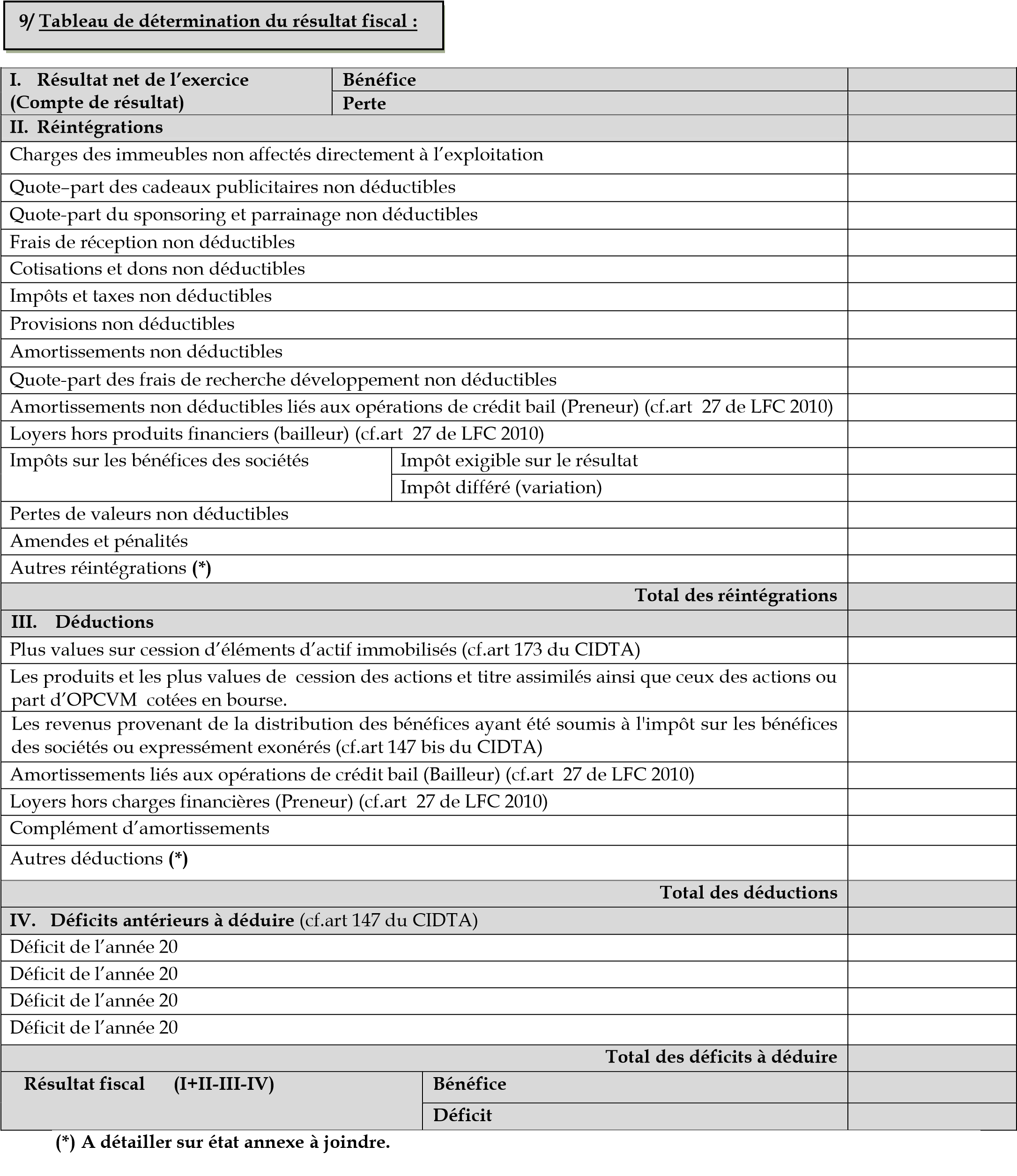 Les réintégrations :
I- Les charges non déductibles définitivement (arts 141,169 CID):  

1-Les dépenses, charges et loyers de toutes natures afférents aux immeubles qui ne sont pas directement affectés à l‘exploitation ;
2-Les frais de réception, y compris les frais de restaurant, d‘hôtel et de spectacle, à l‘exception de ceux dont les montants engagés sont dûment justifiés et liés directement à l‘exploitation de l‘entreprise ;
3-Les charges, remplissant les conditions de déductibilité, dont le paiement est effectué en espèce lorsque le montant de la facture excède trois cent mille dinars (300.000 DA) en TTC : LF 2023: 1.000.000 DA
4-Les frais pris en charge par une entreprise à la place d‘une tierce personne sans lien avec l‘activité exercée.
5-Les transactions, amendes, confiscations, pénalités, de quelle que nature que ce soit, mises à la charge des contrevenants aux dispositions légales, ainsi que les pénalités contractuelles lorsqu‘elles sont versées à des personnes non imposables en Algérie;
6-Taxes de formation et d’apprentissage
7-TVS
8-IBS (IE et ID)
9-Charges ne remplissant pas les conditions fiscales de déductibilité (LF 2022: 04 conditions)
Les réintégrations :

	II-Les charges excédant les seuils légaux
LF 2022: Tableau synthétique de révision des seuils de déductibilité des charges
LF 2022: Tableau synthétique de révision des seuils de déductibilité des charges
Les réintégrations :

	
	Dans ce qui suit, on présentera les réintégrations listées dans le tableau annexe n°09 et celles non prévues dans ledit tableau (autres réintégrations).
-Autres réintégrations :


	Il s’agit des réintégrations non listées dans le tableau n°09 de la liasse fiscale et dont le cumul est à inscrire dans la dernière rubrique « Autres », avec précision de leur nature dans un état annexe détaillé.
40
-Autres réintégrations 
Principales divergences entre comptabilité et fiscalité: 

 Engagement et trésorerie
 Ecarts d’inventaire
 Prééminence économique
 Cout d’entrée (cout d’acquisition VO)
 Test de dépréciation
 Faible valeur
 Composants
 Cout de démantèlement
 Base d’amortissement
 Modes d’amortissement
 Réévaluation
 Cession d’actifs 
Pertes de valeur sur actifs
Provisions sur passifs
 I et T 
 Subventions
 Contrats à long terme
 Avantages au personnel
 Opérations en monnaies étrangères
40
Dispositions fiscales : CIDTA
-Références: art 12 LF et art 149-bis CIDTA
-Objet de la mesure: -précision du lieu de déclaration des PVC de titres - PM
			    -obligation de déclaration, même en l’absence de PVC
	
	Le paiement s’effectue auprès de la recette des impôts de rattachement du siège social de la société dont les titres ont fait l‘objet de cession, au lieu de la caisse du receveur des impôts du lieu de situation du siège social 
	La déclaration doit être souscrite également, dans un délai de 30 jours, à compter de la date de conclusion de l‘opération de cession, même en l’absence de réalisation d’une plus-value.

Q: taux d’imposition , en matière d’IBS, des PVC de titres ?
Dispositions fiscales : CIDTA
-Références: art 13 LF et art 150-bis CIDTA

-Objet de la mesure: augmentation des taux de l’impôt complémentaire sur les bénéfices des sociétés applicable aux sociétés de fabrication de tabacs.

*Relèvement des taux de 16% et 20%, selon le taux d’intégration (40%) à:   
−20%, pour les fabricants de tabacs à priser et/ou à mâcher ; 
−31%, pour les fabricants de tabacs à fumer, y compris la cigarette électronique et le narguilé
Dispositions fiscales : CIDTA
-Références: art 15 LF et art 192-4 CIDTA
-Objet de la mesure: précision des majorations applicables pour retard de souscription des déclarations spéciales IRG
	Le dépôt tardif des déclarations spéciales prévues à l’article 11 du CPF et aux articles 18 et 31 bis du CID , ainsi que leurs documents annexes donne lieu à l’application des sanctions prévues à l’article 322 du CID
	-art 11 CPF:  IRG/RA
	-art 18 CID:  IRG/BIC
	-art 31 bis CID:  IRG/BNC
*retard de déclaration avec droits: 
	-retard d’1 mois: 10%
	-retard entre 1 et 2 mois: 20%
	-retard 2 mois et plus: 25%
*Déclarations « néant », exonération ou déficit: 
	-retard d’1 mois: 2.500 da
	-retard entre 1 et 2 mois: 5.000 da
	-retard 2 mois et plus: 10.000 da
Dispositions fiscales : CIDTA
-Références: art 17 LF et art 196 septies CIDTA

-Objet de la mesure: précision des sanctions en matière de taxe de formation et d’apprentissage
*Insuffisance de déclaration: 
	-10%, lorsque le montant des droits éludés est inférieur ou égal à cinquante mille dinars algériens (50.000 DA); 
	-15%, lorsque le montant des droits éludés est supérieur à cinquante mille dinars algériens (50.000 DA) et inférieur ou égal à deux cent mille dinars algériens (200.000 DA) ; 
	-25%, lorsque le montant des droits éludés est supérieur à deux cent mille dinars algériens (200.000 DA).
Dispositions fiscales : CIDTA
-Références: art 17 LF et art 196 septies CIDTA

-Objet de la mesure: précision des sanctions en matiere de taxe de formation et d’apprentissage

*Retard de déclaration avec droits: 
	- 10%, si le retard n'excède pas un (1) mois ; 
	- 20%, lorsque le retard excède un (1) mois et n'excède pas deux (2) mois ; 
	- 25%, lorsque le retard excède deux (2) mois. (2) mois.
Dispositions fiscales : CIDTA
-Références: art 17 LF et art 196 septies CIDTA

-Objet de la mesure: précision des sanctions en matière de taxe de formation et d’apprentissage

Retard de déclaration sans droits: 
 	- 2.500 DA, lorsque le retard est égal ou inférieur à un (1) mois ; 
	- 5.000 DA, lorsque le retard est supérieur à un (1) mois et inférieur à deux (2) mois ; 
	- 10.000 DA, lorsque le retard est supérieur à deux (2) mois .
Dispositions fiscales : CIDTA
-Références: art 17 LF et art 196 septies CIDTA

-Objet de la mesure: précision des sanctions en matière de taxe de formation et d’apprentissage

Q: délai de déclaration et base de calcul des taxes de formation et d’apprentissage ?
Dispositions fiscales : CIDTA
-Références: art 18,19 LF et art 231-ter, 231-quater CIDTA
-Objet de la mesure: précisions relatives à la TLS applicable à l’activité de transport par canalisation des HC (TRC)
	*Pour les opérations de transport par canalisation des hydrocarbures, la base de calcul de la Taxe Locale de Solidarité est égale au produit des quantités transportées, déterminé selon le tarif applicable au transport par canalisation. 
	*Le tarif de transport, correspond à celui fixé conformément à la législation et à la règlementation, régissant les activités de transport par canalisation des hydrocarbures (art 134 de la loi n° 19-13 du 11 Décembre 2019)
	*Changement de fait générateur: au lieu de l’encaissement total ou partiel du prix, par la réalisation des opérations de transport par canalisation 

Q: taux applicables en matière de TLS et activités concernées ?
Art 15 LF 2024 et Art. 231 bis à 231 undecies CIDTA
Taxe Locale de Solidarité (TLS) :

	Institution de la Taxe Locale de Solidarité, en remplacement de la TAP , applicable :
-À l’activité de transport par canalisation des hydrocarbures; 
-Aux activités minières.

Q: définition de l’ activité de transport par canalisation et des activités minières ?
Art 15 LF 2024 et Art. 231 bis à 231 undecies CIDTA
Taxe Locale de Solidarité (TLS) :
	Institution de la Taxe Locale de Solidarité, applicable :
R: Définition: 
	1-Activité de transport par canalisation:  Art 03 de la Loi n° 19-13 du 11 décembre 2019 régissant les activités d’hydrocarbures
Transport par canalisation : Transport des hydrocarbures liquides et gazeux et des produits pétroliers
-Art. 127. — Sous réserve des dispositions de l'article 132 ci-dessous, les activités de transport par canalisation des hydrocarbures sont exercées par l’entreprise nationale sur la base d’une concession de transport par canalisation octroyée par arrêté du ministre. 
La demande de concession de transport par canalisation est soumise à ARH qui formule une recommandation au ministre. 
-Art. 128. — L’entreprise nationale assure le transport de toute production d'hydrocarbures, à partir du point d'entrée au système de transport par canalisation. 
Art. 129. — Un arrêté du ministre détermine les canalisations d'hydrocarbures gazeux relevant du secteur des hydrocarbures et les canalisations qui font partie du réseau de gaz desservant exclusivement le marché national. 
Art. 130. — Les concessions de transport par canalisation sont octroyées pour une durée de trente (30) ans. Cette durée peut être prorogée aux conditions fixées dans la concession de transport par canalisation.
Art 15 LF 2024 et Art. 231 bis à 231 undecies CIDTA
Taxe Locale de Solidarité (TLS) :
	Institution de la Taxe Locale de Solidarité, applicable :
R: Définition: 
	2-Activités minières:  Art 21 de la loi n° 14-05 du 24 février 2014 portant loi minière
	Les activités d'exploitation minière consistent en des travaux de développement ou d'extension, des travaux préparatoires, d'extraction et de valorisation des substances minérales ou fossiles, ainsi que des activités de ramassage, de collecte et/ou de récolte de substances minérales relevant du régime des carrières se trouvant en l‘état à la surface du sol. L'exploitation minière comprend :
-l’exploitation des gisements de substances minérales ou fossiles relevant du régime des mines ; 
-l’exploitation des gisements de substances minérales relevant du régime des carrières ;
-l'exploitation minière artisanale des gisements des substances minérales ou fossiles relevant du régime des mines ou du régime des carrières et dont l'activité consiste à récupérer des produits marchands par des méthodes manuelles ou traditionnelles ; 
-l‘activité de ramassage, de collecte et/ou de récolte des substances minérales relevant du régime des carrières se trouvant en l‘ état à la surface du sol.
Dispositions fiscales : CIDTA
-Références: art 20 LF et art 261-B CIDTA
-Objet de la mesure:  augmentation du taux majoré de la taxe foncière

	*Relèvement de 7% à 10% du taux majoré de la TF applicable aux propriétés secondaires bâties à usage d’habitation, non occupées, détenues par les personnes physiques et non données en location.

Q: taux normal applicable en matière de TF ?
Dispositions fiscales : CIDTA
-Références: art 22 LF et art 282-ter CIDTA
-Objet de la mesure:  extension de la liste des activités exclues du régime forfaitaire IFU.
	*Ancienne liste: 
1- les activités de promotion immobilière et de lotissement de terrains ; 2- les activités d‘importation de biens et marchandises destinés à la revente en l‘état ; 3- les activités d‘achat-revente en l‘état exercées dans les conditions de gros; 4- les activités exercées par les concessionnaires ; 5- les activités exercées par les cliniques et établissements privés de santé, ainsi que les laboratoires d‘analyses médicales ; 6- les activités de restauration et d‘hôtellerie classées ; 7- les affineurs et les recycleurs des métaux précieux, les fabricants et les marchands d‘ouvrages d‘or et de platine ; 8- les travaux publics, hydrauliques et de bâtiments.
Dispositions fiscales : CIDTA
-Références: art 22 LF et art 282-ter CIDTA
-Objet de la mesure: extension de la liste des activités exclues du régime forfaitaire IFU.
	*Nouvelles activités exclues de l’IFU:
10- Débits de boissons alcoolisées ; 11- Entreprises de collecte, de traitement et de distribution de tabacs en feuilles ; 12-Traiteurs et catering ; 13- Location des salles pour la célébration des fêtes ou l‘organisation de rencontres, séminaires et meetings ; 14- Commerce de détail exercé dans les grandes surfaces ; 15- Location de véhicule ; 16- Location d’engins et matériels ; 17- Agence de voyages et de tourisme ; 18- Agence de publicité et de communication ; 19- Formations et enseignements divers ; 20- Agent général et courtier d’assurance. 

Q: les contribuables soumis à l’IFU, peuvent-ils facturer la TVA ?
Dispositions fiscales : CIDTA
-Références: art 23 LF et art 282-quater CIDTA
-Objet de la mesure:  obligation de déclaration du revenu par les contribuables soumis à l’IFU

	*Les contribuables soumis à l’IFU doivent également mentionner sur la déclaration définitive, le revenu net réalisé correspondant au chiffre d’affaires déclaré, au titre de l’exercice clos.
Dispositions fiscales : CIDTA
-Références: art 26 LF et art 355-3 CIDTA
-Objet de la mesure:  dispense de paiement des acomptes IRG, pour les nouveaux contribuables 

	Les nouveaux contribuables (IRG/ BIC-BNC – RA) sont dispensés du paiement des acomptes provisionnels pour la première année d’activité. 

Q: modalités de paiement des acomptes IRG et leur nombre ?
Dispositions fiscales : CIDTA
-Références: art 27 LF et art 356-6 CIDTA
-Objet de la mesure:  modalités d’imputation de l’excèdent de versement IBS 

	*Lorsque l’excédent de versement est supérieur ou couvre partiellement le prochain acompte, la déclaration de l’acompte doit être souscrite, selon le cas, soit avec la mention « néant » ou assortie du paiement du reliquat, résultant de la différence entre l’excédent de versement antérieur et l’acompte à verser.


Q: modalités de paiement des acomptes IBS et leur nombre ?
Dispositions fiscales : CIDTA
-Références: art 29 LF et art 365-bis CIDTA
-Objet de la mesure:  augmentation du montant du minimum d’imposition IFU
*Le montant dû au titre de l‘impôt forfaitaire unique ne peut être inférieur, pour chaque exercice et quel que soit le chiffre d‘affaires imposable, à 30.000 DA (au lieu de 10.000 DA). 	
	*Toutefois, pour les activités exercées sous le statut d'auto-entrepreneur, ce montant est fixé à 10.000 DA. 
	*Le minimum d‘imposition doit être acquitté intégralement au plus tard le 30 juin de l’année concernée. 
-Analyse de la pression fiscale IFU – IRG/S:
	*le min de10.000 DA/an correspond à 833 DA/mois
	*le CA annuel correspondant :  200.000 DA (IFU à 5%) et 83.333 DA (IFU à 12%)
	*le min de 30.000 , correspond à un CA de: 600.000 DA (IFU à 5%) et 250.000 DA (IFU à 12%)
	*pour un salaire de 45.000 DA, l’IRG est de 4.450 DA (taux 9,8%), soit 53.400 DA/an)
Q: minimum d’imposition IBS ?
Dispositions fiscales : CT
Dispositions fiscales : CT
-Références: art 43 LF et arts 2, 58, 60, 83, 86, 135 ter, 145-I, 147 septiés- A  CT 
-Objet de la mesure:  actualisation des tarifs de DT sur certains documents 

 	*il s’agit: 
-du timbre de dimension
-du timbre sur effets de commerce
-du timbre sur titres de navigation maritime
-du timbre sur cartes d’immatriculation- auto
-du timbre sur les yachts et bateaux de plaisance
Dispositions fiscales : CT
-Références: art 43 LF et arts 2, 58, 60, 83, 86, 135 ter, 145-I, 147 septiés- A  CT 
-Objet de la mesure:  actualisation des tarifs de DT sur certains documents 
	
	-Timbre de dimension:
− papier–registre :    80 au lieu de 60 DA. 
− papier normal : 60 au lieu de 40 DA 
− demi–feuille de papier normal : 30 au lieu de 20 DA 
	-Timbre sur cartes d’immatriculation- auto
*Automobiles de tourisme, camionnettes, camions et véhicules de transport en commun : 
— de 2 à 4 CV : 800 au lieu de 500 DA
— de 5 à 9 CV : 1000 au lieu de 800 DA
— à partir de 10 CV :   2000 au lieu de 1000 DA  
*Tracteurs : 1000 au lieu de 700 DA  
*Engins roulants de travaux publics : 3000 au lieu de 1800 DA.
Dispositions fiscales : CT
-Références: art 46 LF et art 100-I CT 
-Objet de la mesure:  augmentation des tarifs du DT de quittance (règlement en espèces)
-Anciens tarifs:  un (1) Dinar par tranche de cent (100) Dinars ou fraction de tranches de 100 Dinars, sans que le montant du droit dû ne puisse être inférieur à 5 DA ou supérieur à 10.000 DA. Les sommes dont le montant n’excède pas 20DA ne donnent pas lieu à l’application du droit.
-Nouveaux tarifs: quotité fixée par tranche de 100 DA ou fraction de tranche de 100 DA, comme suit : 
	− Sommes dont le montant est supérieur à 300 DA et n’excédant pas les 30 000 DA : 1 DA ; 
	− Sommes dont le montant est supérieur à 30 000 DA et n’excédant pas les 100 000 DA : 1,5 DA ; 
	− Au-delà de la somme de 100 000 DA : 2 DA (sans plafonnement) 
*Toutefois, le montant du droit dû ne peut être inférieur à 5 DA.

Q : traitement fiscal des transactions, en fonction de leur mode de paiement ?
Dispositions fiscales : CT
-Références: art 47 LF et art 258 quinquies CT 

-Objet de la mesure:  exemption du DT des transactions électroniques


	*Sont également dispensées du droit de timbre, prévu à l’article 100– I du présent code, les quittances de sommes réglées par des moyens de paiement électronique  (TPE, paiement mobile)
Dispositions fiscales : CT
-Références: art 55 LF et art 300 CT 

-Objet de la mesure:  augmentation des tarifs de la vignette-auto

	*véhicules de tourisme d’une puissance de 10 cv et plus:
Moins de 03 ans: de 10.000 à 25.000 DA
De 03 à 6 ans: de 6.000 à 20.000 DA 
De 06 à 10 ans:  de 4.000 à 15.000 DA
Plus de 10 ans: de 3.000 à 10.000 DA

Q: infractions et sanctions pour vignette-auto ?
Dispositions fiscales : CT
-Références: art 56,57,58 LF et arts 301-bis, 306, 308 CT 
-Objet de la mesure: possibilité d’acquisition en ligne de la vignette-auto 	
	
	*La vignette acquise en ligne ainsi que son reçu de paiement, sont téléchargeables. Ils doivent faire l’objet de présentation, à l’occasion de contrôles effectués, par les agents habilités. 
	*L’obligation d’apposition de la vignette automobile sur le pare-brise du véhicule ne s’applique pas à la vignette acquise en ligne.
	*La vignette automobile acquise en ligne peut faire l’objet, en cas de destruction, de perte ou de vol, d’une réédition sans paiement d’aucun droit.
	*Une amende fiscale égale à 50% du montant de la vignette acquise en ligne, est applicable, lorsque celle-ci n’est pas présentée, appuyée de son reçu de paiement.
Dispositions fiscales : CTCA (TVA)
Dispositions fiscales : CTCA (TVA)
-Références: art 59 LF et art 14-a CTCA 

-Objet de la mesure: modification du fait générateur de la TVA sur les opérations de promotion immobilières

	*Concernant les opérations de vente d‘immeubles à usage d‘habitation, commercial ou professionnel, réalisées par les promoteurs immobiliers dans le cadre de leur activité, ou celles relatives à la vente de locaux à usage industriel, le fait générateur est constitué par l’encaissement partiel ou total du prix du bien (au lieu de livraison juridique ou matérielle)

Q: fait générateur TVA et modalités de comptabilisation des activités de BTPH ?
Dispositions fiscales : CTCA (TVA)
-Références: art 62,63,64 LF et arts 32,37,41 CTCA 

-Objet de la mesure: octroi du droit à déduction TVA pour les opérations de dons

	*ouvrent droit à déduction, les produits et services offerts à titre de dons au profit:
Du Croissant rouge algérien;
Des associations ou œuvres à caractère humanitaire;
Des institutions et établissements publics.

Q: régime fiscal TVA et IBS pour les autres dons ?
Dispositions fiscales : CTCA (TVA)
-Références: art 66 LF et art 50 quinquies CTCA 
-Objet de la mesure: précisions concernant les réponses aux demande de remboursement de crédits TVA
	Création de l’art 50 quinquies:
-La décision prononcée, selon le cas, par le directeur des grandes entreprises, le directeur des impôts de wilaya, ou le chef de centre des impôts territorialement compétent, doit être motivée et notifiée au contribuable par lettre recommandée ou remise en main propre, contre accusé de réception. 
-Le contribuable non satisfait de la décision prononcée sur sa demande de remboursement de crédits de TVA, a la faculté d’introduire une réclamation, dans les conditions et forme prévues par les dispositions des articles 72 et 73 du code des procédures fiscales (délai 04 mois).
Q: cas de remboursement des précomptes TVA ?
Dispositions fiscales : CTCA (TVA)
-Références: art 68 LF et art 67 CTCA 
-Objet de la mesure: dispense de présentation de l’attestation d’exonération TVA
	Les ventes ou opérations réalisées en exonération ou celles faites en franchise de la taxe sur la valeur ajoutée doivent être justifiées par des attestations d‘exonération ou de l‘autorisation d‘achats en franchise de la taxe sur la valeur ajoutée. 
*Toutefois, sont dispensées de l’obligation de présentation d’une attestation d’exonération ou de franchise de TVA, les opérations exemptées de ladite taxe par nature ou celles soumises à un dispositif particulier (céréales, pain, farine, lait, produits pharmaceutiques, avitaillement des navires et des aéronefs assurant des parcours internationaux….)
NB: La liste des opérations citées ci-dessus est fixée, en tant que de besoin, par arrêté du Ministre chargé des finances
Q: distinguer entre attestation d’exonération, attestation d’achat en franchise et attestation de franchise TVA ?
Dispositions fiscales : CPF
Dispositions fiscales : CPF
-Références: arts 79 à 87 LF et arts 1,2,3-bis, 12 à 17, 17-bis, 72-5 CPF 
-Objet de la mesure: réaménagement du régime d’imposition à l’IFU 
	 
	*Selon les données de la DGI arrêtées au 31.12.2023, la population fiscale soumise à l’IFU est de 1.889.595 contribuables, ce qui représente 82% de la population fiscale globale. 
	En matière de rendement fiscale, les recettes IFU sont de 32.206.366.320 DA, soit 1% des recettes de fiscalité ordinaire. 

*Pour améliorer le rendement de l’IFU : Passage du régime déclaratif à la procédure contractuelle, à travers laquelle le montant du chiffre d’affaires sera fixé par l’administration fiscale dans le cadre d’un débat contradictoire, en tenant compte des éléments et indices d’activité.
Dispositions fiscales : CPF
-Références: arts 79 à 87 LF et arts 1,2,3-bis, 12 à 17, 17-bis, 72-5 CPF 
-Objet de la mesure: réaménagement du régime d’imposition à l’IFU 
	-Etapes :
-Envoi d’un avis d’évaluation (proposition des CA pour 02 années)
-Réponse dans un délai de 30 j
-Envoi d’un avis de notification (CA arrêtés) 
-En cas de désaccord, possibilité d’introduction d'une réclamation contentieuse (délai 06 mois) 
-Paiement total au 30 juin  
-Ou paiement fractionné (50% au 30 juin le reste, du 1er au 15 septembre et du 1er au 15 décembre)
 *application de cette nouvelle procédure à partir du 1er janvier 2026.
-Rappel du champ d’application de l’IFU : 

PP exerçant une activité industrielle, de services , commerciale et artisanale BIC, dont le CA annuel  n’excède pas 8.000.000 DA/an;
 Professions libérales BNC, dont les recettes professionnelles annuelles n’excèdent pas 8.000.000 DA . 
LF 2023 : Activités auto-entrepreneur
-LF 2024: Sociétés civiles professionnelles
Option au régime réel
PM (IBS)
BIC (CA> 8.000.000) 
BNC (CA> 8.000.000)
Certaines activités (08) 
LF 2025: autres nouvelles activités
-Excusions de l’IFU
08 activités exclues de l’IFU (2024)  :
Promotion immobilière et lotissement de terrains;
Importation/revente
Commerce de gros (définition fisc) 
Concessionnaires
Établissements de santé et laboratoires 
Restauration et hôtellerie classées
Affineurs, fabricants et marchants de métaux précieux 
BTP  (définition fisc)
-Taux IFU
5% : commerce et production
12% : autres  activités (services + professions libérales BNC)
0,5% : auto-entrepreneur
-Procédure d’imposition à l’IFU
Auto-déclaration des recettes professionnelles ou CA au plus tard le 30 juin de l’année N (G 12)
Choix du paiement en une seule fois ou par 3 tranches
Déclaration définitive en N+1 à souscrire au plus tard le 20 janvier (G 12-bis).
NB: - pour les nouveaux contribuables, ils doivent souscrire leur déclaration avec le paiement de l’impôt dû au plus tard le 31/12 de la même année (début d’activité).
Possibilité d’option au régime du réel. Déclaration à souscrire avant le 1er février de l’année d’option (elle est irrévocable). Pour les nouveaux contribuables, option lors de  la souscription de la déclaration d’existence. 
Possibilité de dénonciation du forfait en cas de régularisation dépassant le seuil de l’IFU.
-Paiement de l’IFU
Règlement total 
-Déclaration prévisionnelle 30 juin
-Min d’imposition 10.000 da/an
(30.000 da LF 2025)
Règlement fractionné
-50% (30 juin)
-25% (15 sep) et 25% (15 déc.)
Dispositions fiscales : CPF
-Références: art 90 LF et art 20-6 CPF 

-Objet de la mesure: précision sur demande d’arbitrage 


	*Le contribuable vérifié doit être informé, dans le cadre de la notification de redressement, qu'il a la possibilité de solliciter l’arbitrage, dans sa réponse ou dans une correspondance établie dans le délai légal de réponse

Q: modalités de demande , de déroulement de l’arbitrage et sa conséquence ?
Dispositions fiscales : CPF
-Références: art 98 LF et art 46-bis CPF 

-Objet de la mesure: étendue du droit de communication


	*Le droit de communication auprès des entreprises s'étend également aux livres comptables et pièces justificatives annexes, se rapportant à toute la période légale de conservation des documents  (au lieu de l’exercice en cours)

Q: distinguer entre droit de communication obligatoire et droit de communication sur demande ?
Q: sanctions pour défaut de communication ?
Dispositions fiscales : CPF
-Références: art 100 LF et art 61-bis CPF 

-Objet de la mesure: échange international de renseignements


	*L’administration fiscale peut échanger des renseignements avec les États ayant conclu avec l’Algérie une convention d’assistance administrative, en vue de lutter contre la fraude et l’évasion fiscales.

Q: impact d’une CFI et conditions de son application ?
Dispositions fiscales : CPF
-Références: art 101 LF et art 72-6 CPF 

-Objet de la mesure: précision du délai de réclamation pour demande de remboursement TVA


	 *La réclamation portant contestation d’une décision prononcée sur une demande de remboursement de crédits de TVA doit être présentée, au plus tard le dernier jour du quatrième mois (au lieu de l’expiration du quatrième mois), qui suit celui de la notification de la décision contestée 

Q: délai général d’introduction des réclamations contentieuses ?
Dispositions fiscales : CPF
-Références: art 103 LF et art 81-1 CPF 

-Objet de la mesure: domaine de compétence des commissions de recours

	*Les commissions de recours émettent un avis sur les demandes des contribuables relatives aux impôts directs et taxes assimilées et ainsi que sur les taxes sur le chiffre d’affaires et tendant à obtenir, soit la réparation d’erreurs commises dans l’assiette ou le calcul de l’impôt, soit le bénéfice d’un droit résultant d’une disposition législative ou règlementaire.
	*Ces commissions se prononcent également en matière d’impôts, taxes et redevances prévus par la législation relative aux hydrocarbures, en cas de régularisation opérée par les services de l’administration fiscale.
Dispositions fiscales : CPF
-Références: art 104 LF et art 81-bis CPF 

-Objet de la mesure: composition des commissions de recours

-CCR: rajout d’un membre représentant du ministère de l’énergie
-CRR: rajout d’un membre conseiller fiscal
-CWR: rajout d’un membre conseiller fiscal
Dispositions fiscales : CPF
-Références: art 104 LF et art 81-bis CPF 
-Objet de la mesure: composition des commissions de recours
CRW :
- un (1) commissaire aux comptes désigné par le président de la chambre nationale des commissaires aux comptes, président ; 
- un (01) membre de l’assemblée populaire de wilaya ; 
- un (01) représentant de la direction chargée du commerce de la wilaya ayant, au moins, rang de chef de bureau ; 
- un (01) représentant de la direction chargée de l’industrie de la wilaya ayant, au moins, rang de chef de bureau; 
- un (1) représentant de la chambre nationale des commissaires aux comptes; 
- un (01) représentant de la chambre de commerce et d’industrie siégeant dans la wilaya ; 
- un (01) représentant de la chambre algérienne d’agriculture siégeant dans la wilaya; 
-le Directeur des Impôts de Wilaya, ou selon le cas, le Chef du Centre des Impôts ou le Chef du Centre de Proximité des Impôts ou leur représentant ayant respectivement rang de sous-directeur ou de chef de service principal;
LF 2025 : - un (1) conseiller fiscal désigné par l’Association Nationale des Conseillers Fiscaux Algériens.
Dispositions fiscales : CPF
-Références: art 104 LF et art 81-bis CPF 
-Objet de la mesure: composition des commissions de recours
CRR : 
- Un expert comptable désigné par le président de l’ordre national des experts comptables, président. 
- le Directeur Régional des Impôts ou son représentant ayant rang de sous-directeur; 
- un (01) représentant de la Direction Régionale du Trésor ayant rang de sous-directeur; 
- un (01) représentant de la Direction Régionale chargée du commerce, ayant rang de chef de bureau; 
- un (01) représentant de la Direction chargée de l’Industrie de la wilaya du lieu de situation de la Direction Régionale des Impôts ayant, au moins, rang de chef de bureau; 
- un (01) représentant de la chambre de commerce et d’industrie de la wilaya du lieu de situation de la Direction Régionale des Impôts; 
- un (01) représentant de la chambre d’agriculture de la wilaya du lieu de situation de la Direction Régionale des Impôts; 
- un représentant de l’ordre national des experts comptables ;
LF 2025 :  un (1) conseiller fiscal désigné par l’Association Nationale des Conseillers Fiscaux Algériens.
Dispositions fiscales : CPF
-Références: art 104 LF et art 81-bis CPF 
-Objet de la mesure: composition des commissions de recours
CCR :
- le ministre chargé des finances ou son représentant dûment mandaté, président ; 
- un (01) représentant du ministère de la justice ayant au moins rang de directeur ; 
- un (01) représentant du ministère du Commerce ayant au moins rang de directeur ; 
- un (01) représentant du ministère chargé de l’Industrie ayant rang de directeur ; 
- un (01) représentant du conseil national de comptabilité ayant au moins rang de directeur ; - un (01) représentant de la chambre algérienne de commerce et de d’industrie;
LF 2025 : - un (1) représentant du ministère chargé de l’énergie ayant au moins rang de directeur ;
 - un (01) représentant de la chambre nationale de l’agriculture; 
- un (1) représentant de l’ordre national des experts comptables ; 
- le directeur des grandes entreprises ou son représentant ayant rang de sous-directeur.
Dispositions fiscales : CPF
-Références: art 104 LF et art 81-bis CPF 
-Objet de la mesure: composition des commissions de recours



Q: seuils de compétence des 03 commissions de recours ?
-Rappel des étapes de la  procédure  contentieuse
Taxation (litige)
                                                          
                                                  31/12 de la 2ème année
              			             (paiement 30%+SLP)- LF 2023 20% 

Réclamation préalable (services fiscaux)


                                                                                   4 mois -paiement 20% du reste +SLP
Recours- commissions (suivant le montant)


                                                                                        4 mois (garantie +SLP) 
Recours juridictionnel (tribunal  administratif )



      LF 2023- Appel devant Tribunal admiratif d’appel

                                                                                          

    Appel  auprès du Conseil d’Etat
<الرقم>
Dispositions fiscales diverses
Dispositions fiscales diverses
-Références: art 114 LF et art 63 LFC 2010 

-Objet de la mesure: relèvement du taux de la taxe de publicité

	 Le taux de la taxe de publicité applicable au chiffre d'affaires réalisé par les entreprises exerçant l’activité de communication et de publicité est révisé de
 1 à 2%.
Dispositions fiscales diverses
-Références: arts 115, 116, 117 LF  
-Objet de la mesure: institution de taxes audio-visuelles
	-Taxe sur le parrainage appliquée sur le chiffre d’affaires réalisé dans le cadre de l’activité de parrainage des programmes audiovisuelles ; 
	−Taxe sur l’importation des publications périodiques étrangères et les autorisations de la production et de tournage des œuvres audiovisuelles, prévues dans la loi relative à l'activité audiovisuelle et la loi de la presse écrite et la presse électronique ; 
	−Taxe sur la carte nationale du journaliste professionnel et l’accréditation des bureaux et des correspondants permanents des médias de droit étranger prévue dans la loi organique relative à l’information.
*Le produit de ces taxes est affecté au compte d'affectation spéciale n° 302-… intitulé « Fonds d’aide de la presse écrite électronique, audiovisuelle et les actions de formation des journalistes et les professionnels de la presse »
Dispositions fiscales diverses
-Références: art 118 LF et art 02 LFC 2005 
-Objet de la mesure: institution de taxe cinématographique
*Il est institué ,au profit du Fonds national pour le développement de la technique et de l’industrie cinématographiques, une taxe sur la délivrance des autorisations et visas liés à l'industrie cinématographique, dont les tarifs sont fixés comme suit : 
-Autorisation de tournage cinématographique : 20.000 DA ; - Autorisation de l'activité d’entreprise cinématographique : 20.000 DA ; - Autorisation de l'activité de distribution de films cinématographiques : 20.000 DA ; - Autorisation de l'activité d’exploitation de salles de cinéma : 20.000 DA ; - Autorisation de l’activité de reproduction et distribution des vidéogrammes : 20.000 DA ; - Visa pour l’exploitation commerciale de films cinématographiques : 10.000 DA ; - Déclaration d’exercice de l’activité relative aux services cinématographiques : 20.000 DA ; - Déclaration d’exercice des activités d’exploitation cinématographique à travers les supports d’enregistrement et de diffusion sur les plates-formes électroniques : 20.000 DA. 

-Le renouvellement des autorisations et visas liés à l'industrie cinématographique, est soumis au paiement des mêmes taxes mentionnés ci-dessus. Les taxes ci-dessus sont perçues par le receveur des impôts habilité, comme en matière de droit de timbre
Dispositions fiscales diverses
-Références: art 120 LF et art 02 LFC 2005 

-Objet de la mesure: champ d’application de la TDB

	*Soumission à la TDB au taux de 5%, de la domiciliation des contrats portant sur les redevances d’utilisation ou de rémunération de toute nature payée pour l’usage ou la concession de l’usage d’un droit
	*Exemption de la TDB:
-Des logiciels informatiques ;  
-Des frais d’adhésion et des abonnements à l’étranger.

Q: taux de la TDB et modalités de son paiement ?
Dispositions fiscales diverses
-Références: art 121 LF et art 06 LF 2000

-Objet de la mesure: reconduction de la réduction IRG et IBS – wilayas du grand SUD
	*Les revenus provenant des activités exercées par des personnes physiques ou des sociétés dans les wilayas d‘Illizi, de Tindouf, d‘Adrar, de Tamenghasset, de Timimoun, de Bordj Badji Mokhtar, d‘In salah, d‘In Guezzam et de Djanet, qui y sont fiscalement domiciliées et établies de façon permanente, bénéficient d‘une réduction de 50% du montant de l‘impôt sur le revenu global IRG ou de l‘impôt sur les bénéfices des sociétés IBS, pour une période transitoire de cinq (5) années, à compter du 1er janvier 2025. 

Q: modalités d’application de cet abattement à l’IBS et à l’IRG/S ?
Dispositions fiscales diverses
-Références: arts 126, 127, 128 LF et arts 53 LF 2004, 60 LF 2006, 61 LF 2006
-Objet de la mesure: exclusion de l’assiette TVA de certaines taxes écologiques 

	*Exclusion de l’assiette de la TVA, des taxes sur :
-les sacs en plastique importés ou produits localement;
-les pneus neufs importés;
-les huiles, lubrifiants et préparations lubrifiantes.
	*Faire apparaître ces taxes , de façon distincte, sur les factures établies à tous les niveaux de la distribution et de la commercialisation des produits en question. 
	*Exonérer les sacs en plastique produits localement, lorsqu’ils sont destinés à l’exportation.
Q: quelles sont les taxes qui intègrent l’assiette de calcul de la TVA ?
Dispositions fiscales diverses
-Références: art 132, 174 LF
-Objet de la mesure: exonération des SUKUK 
	*Sont exonérés de l'impôt sur le revenu global (IRG) et de l'impôt sur le bénéfice des sociétés (IBS), pour une durée de cinq (5) ans à compter du 1er janvier 2025, les sukuk souverain d’une échéance égale ou supérieure à cinq (5) ans, émis par le Trésor ou négociés dans un marché organisé. 
	*Sont exonérés des droits d’enregistrement et de la taxe de publicité foncière, pour une durée de cinq (5) ans à compter du 1er janvier 2025, les opérations portant sur les sukuk souverains, d’une échéance égale ou supérieure à cinq (5) ans, émis par le Trésor ou négociés dans un marché organisé. 
*Le Trésor public est autorisé à émettre des titres dénommés sukuk souverains, en représentation de la valeur des droits de jouissance d’actifs relevant du domaine de l'État, destinés aux personnes physiques et morales pour participer au financement des infrastructures et/ou des équipements publics marchands de l’État. 
Un arrêté du Ministre des Finances précisera, en tant que de besoin, les modalités d’application de cette disposition »
Dispositions fiscales diverses
-Références: art 137 LF et art 136 LF 2002
-Objet de la mesure: relèvement du tarif de la taxe additionnelle sur les produits tabagiques 

	Le tarif de la TAPT est révisé de 50 à 65 dinars, soit une augmentation de 30% (15 DA/paquet ou boite);
	Le produit de cette augmentation (15 DA) est affecté au profit du budget de l’État ; 
	Le montant de cette taxe intègre l’assiette de calcul de la TVA.
Dispositions fiscales diverses
-Références: art 138 LF
-Objet de la mesure:  réduction IBS pour les commissions liées aux transactions électroniques

	*Les banques commerciales et Algérie Poste, bénéficient d’une réduction d’impôt sur les bénéfices des sociétés IBS, pour une période d’une (1) année, jusqu’au 31 décembre 2025, dont le montant est équivalent à la prise en charge par ces banques et Algérie Poste, des commissions sur les transactions réalisées par des moyens de paiement électroniques. 
NB: Les modalités d’application du présent article sont définies par arrêté du ministre chargé des finances.

Q: modalités d’application comptables et fiscales de cette mesure ?
Dispositions fiscales diverses
-Références: art 139 LF et art 87 LF 2021
-Objet de la mesure:  avantages fiscaux pour startup et incubateur

	 -Exonération des droits d’enregistrement : 
➢ Des actes portant constitution de sociétés créées par les détenteurs du label      « Projet innovant » ; 
➢ Des acquisitions immobilières effectuées par les entreprises disposant du label    « startup » ou « incubateur », en vue de la création d'activités industrielles. 
	-Prorogation des exonérations fiscales accordées aux entreprises détentrices de label « incubateur », pour une période supplémentaire de deux (02), en cas de renouvellement du label ;
Dispositions fiscales diverses
-Références: art 140 LF

-Objet de la mesure:  exonération TVA des biens utilisés dans l’énergie E/G

	 Sont exonérés de la taxe sur la valeur ajoutée, les biens amortissables acquis dans le cadre de l’exercice des activités de production, de transport, de distribution, de commercialisation de l’électricité ainsi que de transport, de distribution et de commercialisation du gaz par canalisations. 
	Ces biens amortissables doivent être utilisés exclusivement pour les besoins de l‘exercice des activités susvisées. 
	Cette exonération est accordée jusqu’au 31 décembre 2026.
5-Dispositions diverses
Dispositions diverses
-Références: art 173 LF et 109 LF 2018 

-Objet de la mesure: augmentation du taux de la contribution de solidarité CNR 

	*Relèvement du taux de la CS , de 2% à 3%;
	*Insertion de la liste des sous-positions tarifaires des matières premières et des intrants servant à la fabrication des produits tabagiques, soumis au taux de 5% de la contribution de solidarité, initié à la faveur de l’article 87 de la loi de finances pour 2024.

Q: impacts de cette mesure ?
Dispositions diverses
-Références: art 176 LF et 75 LFC 2009

-Objet de la mesure: octroi des crédits consommation – services

	
	*Dans le cadre de la relance des activités économiques, les banques sont autorisées à accorder, en sus des crédits immobiliers, des crédits à la consommation destinés à l’acquisition de biens et des services par les ménages (santé, enseignement, tourisme…) . 

-Les modalités d’application du présent article sont fixées par voie réglementaire
Dispositions diverses
-Références: art 177 LF et 56 LFC 2009

-Objet de la mesure: augmentation du capital du FNI

	
	 Augmentation du capital social du FNI, de150 à 275 milliards de DA, par incorporation:
Autres dotations en fonds propres : 102 milliards DA. Ce poste est représenté par la dotation accordée par le Trésor en 2022 et qui a été destiné à l'acquisition des actions que détient l'opérateur étranger VEON dans le capital de Djezzy ; 
Report à nouveau et le résultat bénéficiaire de l'exercice 2023, pour un montant de 23 milliards DA.
Dispositions diverses
-Références: art 180 LF

-Objet de la mesure: reconduction du taux réduit DD sur les viandes rouges importées

	*Sont soumises au taux réduit de 5% des droits de douanes, jusqu’au 31 décembre 2025, les opérations d’importation:
-de cheptel bovin et ovin vifs pour l’abattage relevant des sous-positions tarifaires : 0102.29.91.10, 0102.29.91.20, 0102.29.91.30 et 0104.10.91.10, 
-ainsi que les viandes fraîches réfrigérées bovines et ovines sous vide, relevant des sous-positions tarifaires : 0201.10.11.00, 0201.10.19.00, 0201.20.10.00, 0201.20.20.00, 0201.30.91.00, 0204.10.10.00, 0204.21.10.00, 0204.22.11.00, 0204.22.19.00 et 0204.23.91.00.
Dispositions diverses
-Références: art 181 LF

-Objet de la mesure: application du taux réduit DD et exonération TVA sur les viandes blanches importées

	 *Sont exonérés de la taxe sur la valeur ajoutée et soumises au taux réduit de 5% des droits de douane, du 08 janvier 2024 au 31 décembre 2025, les opérations d’importation de viandes blanches congelées, relevant des sous positions tarifaires : 0207.12.10.00, 0207.12.20.00, 0207.12.90.00, 0207.14.24.00 et 0207.14.25.00
Dispositions diverses
-Références: art 182 LF et art 65 LF 2024

-Objet de la mesure: prorogation de l’exonération TVA sur certains produits de consommation 

	 Exonération , jusqu’au 31 décembre 2025 : 
1-des opérations d’importation et de vente:  pois, pois- chiches, haricots, lentilles, fèves, riz 
2-des opérations de vente portant sur les fruits, les légumes frais, les œufs de consommation, le poulet de chair et la dinde, produits localement
Dispositions diverses
-Références: art 186 LF et 148 LF 2022

-Objet de la mesure:  prorogation de l’importation des huiles
	
	*Les importateurs/transformateurs de l’huile brute de soja sont tenus, au plus tard le 31 décembre 2025, soit d’entamer le processus de production de cette matière première, soit de l’acquérir sur le marché national. 
	*Les importateurs/fabricants peuvent continuer à importer de l’huile brute de soja et bénéficier de la compensation et des exonérations douanières et fiscales sur les importations dans le cas de la non disponibilité de l’huile brute chez les fabricants locaux.
Dispositions diverses
-Références: art 194 LF

-Objet de la mesure: avantages fiscaux TPE

	 Exonération de la TVA et des droits de douane, des terminaux de paiement électronique (TPE) et des kits destinés à l’assemblage de ces terminaux, jusqu’au 31 décembre 2027
Art 113 LF 2024 et Art. 111 LF 2018(obligation d’ installation TPE)
Prorogation, au 31 décembre 2024, du délai accordé aux opérateurs économiques, pour se conformer à l’obligation de mise à disposition du consommateur, des instruments de paiement électronique.

NB: mesure non prorogée par la LF 2025
Art 113 LF 2024 et Art. 111 LF 2018(obligation d’ installation TPE)
Art 119 LF 2022: 
	 « Art. 42. LFC 2009 — A titre transitoire et jusqu‘au 31 décembre 2024, les prestations liées aux activités touristiques, hôtelières, thermales, de restauration touristique classée, de voyage et de location de véhicules de transport touristique, sont soumises au taux réduit de la taxe sur la valeur ajoutée. »

NB: mesure non prorogée par la LF 2025
Art 121 LF 2024 et Art. 94 loi 08-15 (mise en conformité des constructions)
Reconduction jusqu’au 31 décembre 2024, du délai accordé pour la mise en conformité des constructions en vue de leur achèvement, tel qu’édicté par l’article 94 de la loi n° 08-15 fixant les règles de mise en conformité des constructions et de leur achèvement.

NB: mesure non prorogée par la LF 2025
Dispositions diverses
-Références: art 200 LF et 50 LFC 2020 

-Objet de la mesure: liste des secteurs stratégiques

	*Rajout des activités de production des engrais.

Q: liste des secteurs stratégiques soumis à la règle d’actionnariat 49-51% ?
Dispositions diverses
-Références: art 202 LF
-Objet de la mesure: règlement par modes scripturaux
	*À compter de la date de publication de la présente loi, les transactions citées ci-après, doivent être effectuées, par des moyens autres que l’espèce, à travers les circuits bancaires et financiers : 
-Les transactions immobilières des immeubles bâtis et non-bâtis ; 
-Les opérations de ventes réalisées par les concessionnaires et distributeurs de véhicules et engins ; 
-Les achats de yachts et de bateaux de plaisance ; 
-Les polices d’assurance obligatoires
-Objectif: inclusion financière (sur une MM de 24000 mds DA, 8273 mds hors circuit bancaire) 

Q: ancien texte réglementaire régissant les modes de paiement ?
R: Modes de paiement ?

-Décret exécutif n° 15-153 du 16 juin 2015 fixant le seuil applicable aux paiements devant être effectués par les moyens de paiements scripturaux à travers les circuits bancaires et financiers.
	En application de l'article 6 de la loi n° 05-01 du 6 février 2005, relative à la prévention et à la lutte contre le blanchiment d'argent et le financement du terrorisme

*Récente modification de la loi 05-01 ?
Loi n° 23-01 du 7 février 2023
<الرقم>
R: Modes de paiement ?

.
	 Art. 2. du DE 15-153 : Tout paiement égal ou supérieur aux montants, ci-après, doit être effectué par des moyens de paiement scripturaux à travers les circuits bancaires et financiers : 

cinq millions de dinars (5.000.000 DA), pour l'achat de biens immobiliers ; 
un million de dinars (1.000.000 DA), pour l'achat de : 
	-yachts ou bateaux de plaisance avec ou sans voile, avec ou sans moteur auxiliaire ; 
	-matériels roulants neufs et d'équipements industriels neufs, 
	-véhicules neufs, de motocyclettes et de cyclomoteurs soumis à immatriculation, auprès des concessionnaires automobiles ou autres distributeurs et revendeurs agréés ; 
	-biens de valeur auprès des marchands de pierres et métaux précieux ; 
	-objets d'antiquité et d’ouvres d'art ; 
	-meubles et effets mobiliers corporels aux enchères publiques.
<الرقم>
R: Décret exécutif n° 15-153 du 16 juin 2015 fixant le seuil applicable aux paiements devant être effectués par les moyens de paiements scripturaux à travers les circuits bancaires et financiers.
Art. 4. Au sens du présent décret, les moyens de paiement scripturaux, visés à l'article 2 ci-dessus, sont tous les instruments qui permettent le transfert de fonds à travers les circuits bancaires et financiers, notamment : 
le chèque ; 
le virement ; 
la carte de paiement ; 
le prélèvement ; 
la lettre de change ; 
le billet à ordre ; 
et tout autre moyen de paiement scriptural prévu par la loi.
Q: versement bancaire ?
<الرقم>
R: Décret exécutif n° 15-153 du 16 juin 2015 fixant le seuil applicable aux paiements devant être effectués par les moyens de paiements scripturaux à travers les circuits bancaires et financiers.


Art. 7. Le non-respect des dispositions du présent décret entraine l'application des dispositions de l'article 31 de la loi n° 05-01 du 6 février 2005, modifiée et complétée, relative à la prévention et à la lutte contre le blanchiment d'argent et le financement du terrorisme.

Art.31- Loi 05-01: Quiconque effectue ou accepte un paiement en violation des dispositions de l’article 6 ci-dessus est puni d’une amende de 500.000 à 5.000.000 DA.
<الرقم>
Dispositions diverses
-Références: art 203 LF et art 110 LF 2020

-Objet de la mesure: incessibilité des véhicules importés de – 3 ans
	 
	*Ces véhicules importés par les particuliers résidants en Algérie sont incessibles pour une durée de trois (3) ans à compter de la date de leur acquisition.
6-Dispositions douanières
7-Dispositions domaniales
-Liste des produits de la finance islamique
<الرقم>
Les banques et les établissements financiers ont été autorisés, par la Banque d’Algérie, à se doter de guichets dédiés aux opérations et aux produits de la finance islamique, en application :

-du règlement n°20-02 du 15 mars 2020, définissant les opérations de banque relevant de la finance islamique et les conditions de leur exercice par les banques et les établissements financiers ;
-de l’instruction n°03-20 du 02 avril 2020, définissant les produits relevant de la finance islamique et fixant les modalités et caractéristiques techniques de leur mise en œuvre par les banques et établissements financiers.
<الرقم>
Est considérée comme opération de banque relevant de la finance islamique, toute opération de banque qui ne donne pas lieu à la perception ou au versement d’intérêts
	Les opérations de banque relevant de la finance islamique, concernent les produits ci-après : 
la Mourabaha ; 
la Moucharaka ; 
la Moudaraba ; 
l'Ijara ; 
le Salam ; 
l'Istisna’a ; 
les comptes de dépôts ;  
les dépôts en comptes d’investissement (LF 2023- exonération IBS pour 05 ans).
<الرقم>
-La Mourabaha est un contrat en vertu duquel la banque ou l’établissement financier vend à un client un bien déterminé, meuble ou immeuble, propriété de la banque ou de l’établissement financier, au coût de son acquisition augmenté d’une marge bénéficiaire convenus d’avance, et selon des modalités de paiement, arrêtées entre les deux parties.
<الرقم>
-La Moucharaka est un contrat entre une banque ou un établissement financier et une ou plusieurs parties ayant pour objet la participation dans le capital d'une entreprise, dans un projet ou dans des opérations commerciales en vue de la réalisation de profits.
<الرقم>
-La Moudaraba est un contrat en vertu duquel une banque ou un établissement financier, dénommé bailleur de fonds, fourni le capital nécessaire à un entrepreneur qui apporte son travail dans un projet en vue de la réalisation de profits.
<الرقم>
-L’Ijara est un contrat de location au terme duquel la banque ou l’établissement financier, dénommé bailleur, met à la disposition d’un client, dénommé preneur, à titre locatif, un bien meuble ou immeuble, dont il est propriétaire, pour une période déterminée, en contrepartie de paiement d’un loyer fixé dans le contrat.
<الرقم>
-Le Salam est un contrat par lequel la banque ou l’établissement financier intervient en qualité d’acquéreur d’une marchandise, qui lui sera livrée à terme par son client, en contrepartie d’un paiement comptant et immédiat.
<الرقم>
-L’Istisna’a est un contrat en vertu duquel la banque ou l’établissement financier, s’engage à livrer à son client, donneur d’ordre, ou à acheter auprès d’un fabricant, un bien à fabriquer selon des caractéristiques définies et convenues entre les parties, à un prix fixé, selon des modalités de paiement préalablement arrêtées par les deux parties.
<الرقم>
-Les comptes de dépôts, sont des comptes abritant des fonds confiés à une banque par des particuliers ou des entités, avec l’engagement de restituer ces fonds ou leur équivalent, au déposant ou à une autre personne désignée, à la demande ou selon des conditions convenues d’avance.
<الرقم>
-Les dépôts en comptes d’investissement, sont des placements à terme laissés à la disposition de la banque par le déposant dans le but d’être investis dans des financements islamiques et d’en générer des profits.
<الرقم>
Il est entendu par «guichet de finance islamique», la structure chargée exclusivement des services et des produits de finance islamique, au niveau de la banque ou de l’établissement financier. 

	Le « guichet de finance islamique », doit être financièrement indépendant des autres structures de la banque ou de l'établissement financier.
<الرقم>
La comptabilité du «guichet de finance islamique», doit être totalement séparée de la comptabilité des autres structures de la banque ou de l’établissement financier. 

	Cette séparation, doit notamment permettre l’établissement de l’ensemble des états financiers, exclusivement dédiés à l’activité du «guichet de finance islamique».
<الرقم>
Les comptes client du « guichet de finance islamique », doivent être indépendants du reste des comptes de la clientèle. 

	L’indépendance du «guichet de finance islamique» est assurée par une organisation et un personnel exclusivement dédiés, y compris au niveau du réseau de la banque ou de l’établissement financier.
<الرقم>
-Tableau des taux d’ intérêt bancaire – S2/2024
<الرقم>
Taux d’intérêt bancaire – S2/2024
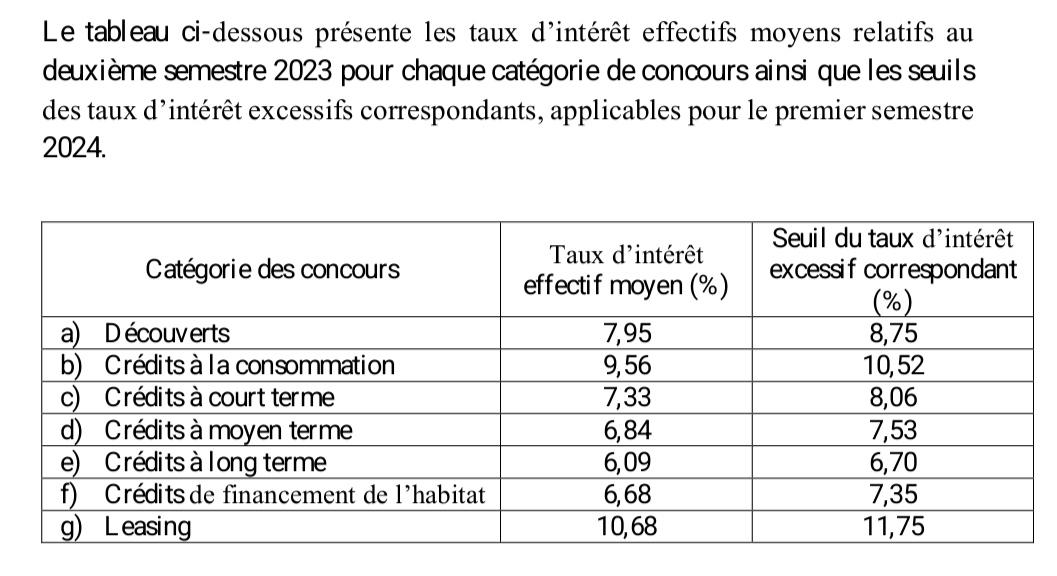 MERCI
Pour votre participation et interactivité


Contact émail: skaciaissa@gmail.com